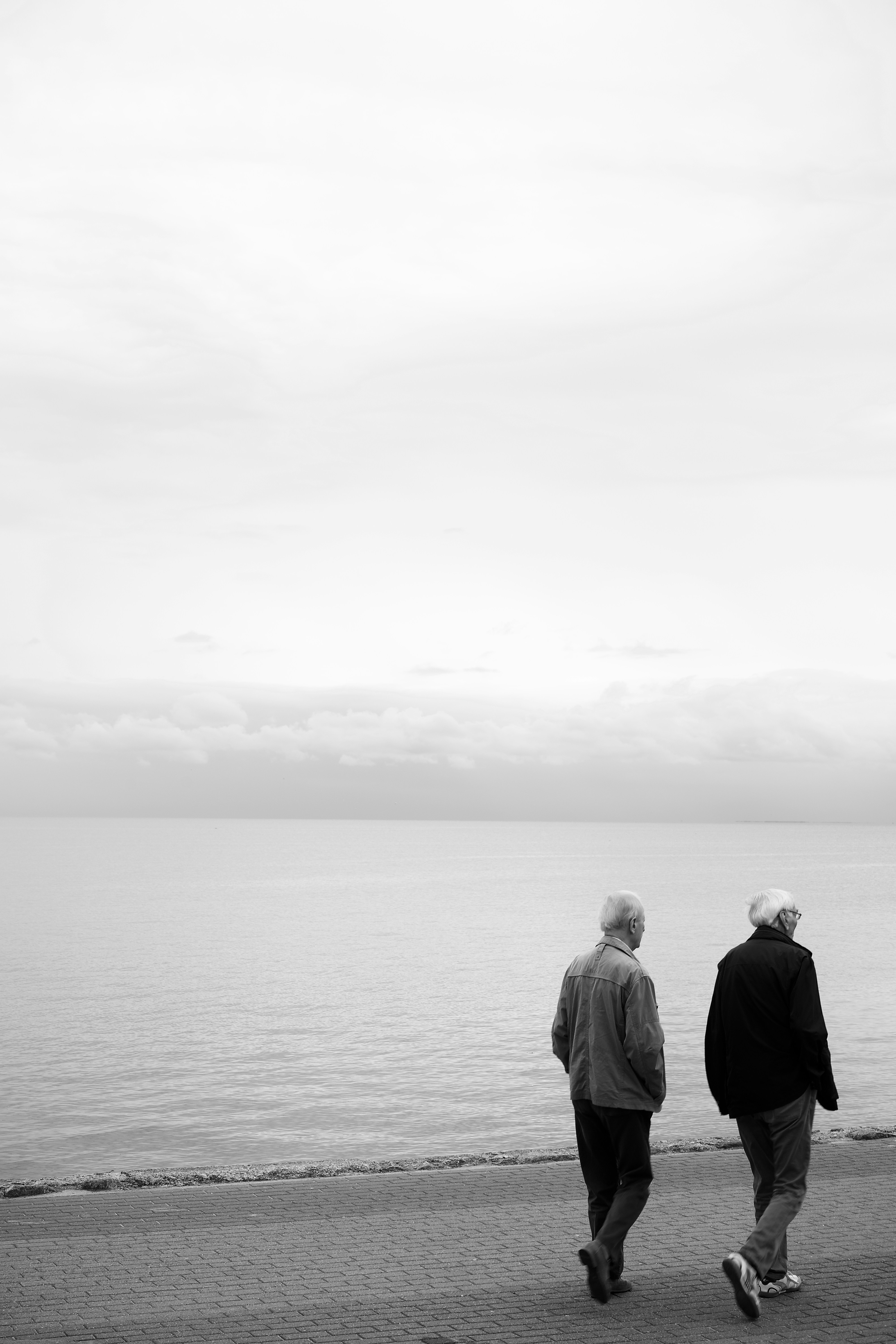 What We Learn From
Being Sick
Send Me to Be a Good Friend
What We Learn From
Being Sick
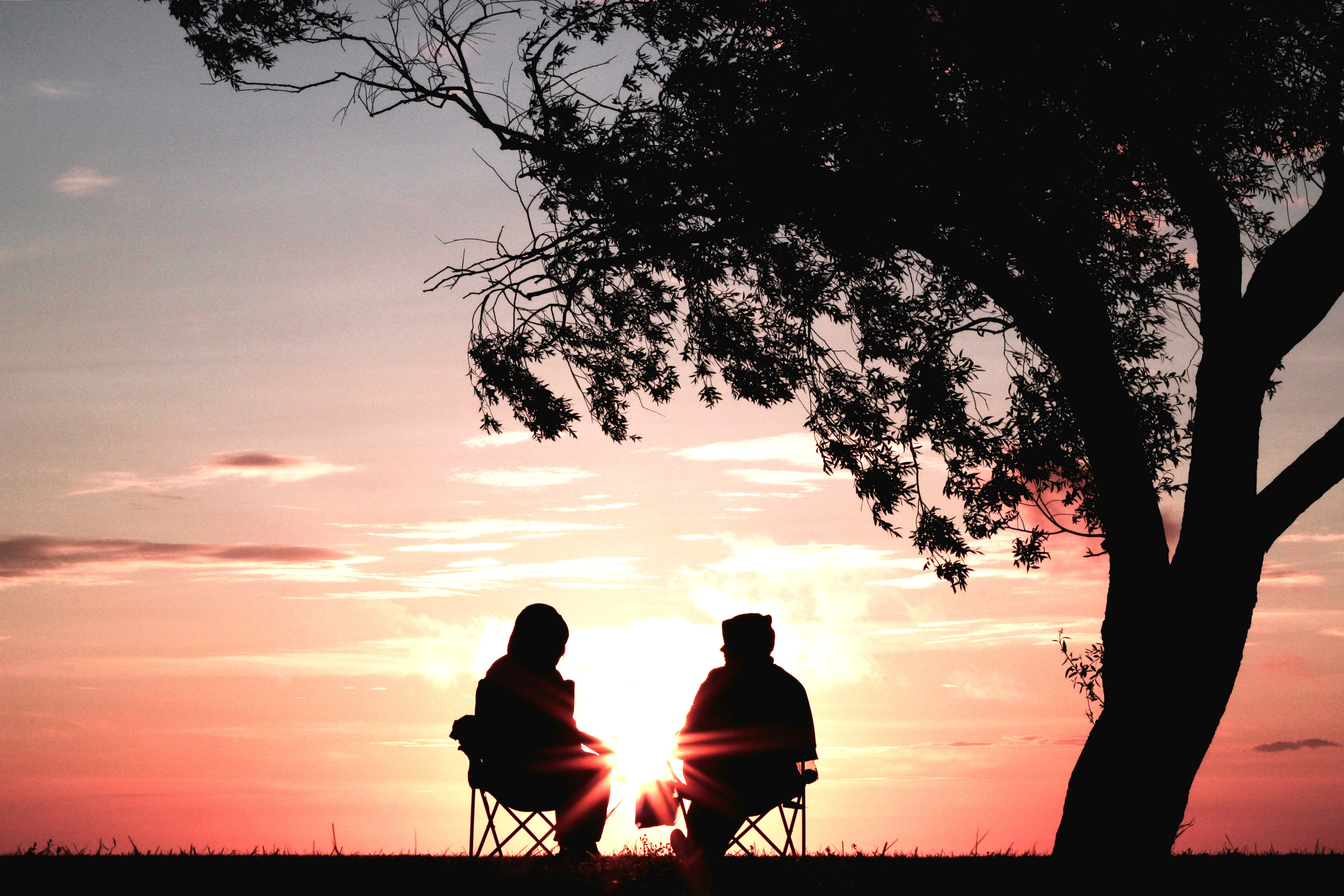 Ongoing
Both lived by faith
Commitment
Listening
Encouragement in God
Helping in time of need